… Νηπιαγωγείο!!!
Αντιστοιχία
f
Α
Β
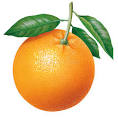 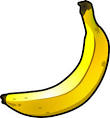 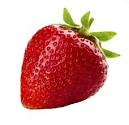 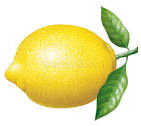 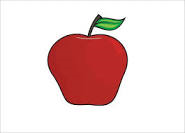 Ποιος είναι ο κανόνας αντιστοιχίας των στοιχείων του Συνόλου Α με τα στοιχεία του Συνόλου Β;
f: Αντιστοιχίσαμε το κάθε φρούτο του Συνόλου Α με το χρώμα του στο Σύνολο Β
Αντιστοιχία
f
Α
Β
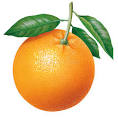 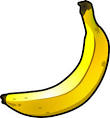 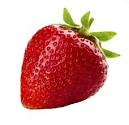 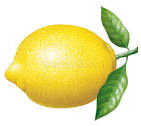 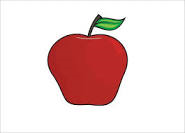 Ποιος είναι ο κανόνας αντιστοιχίας των στοιχείων του Συνόλου Α με τα στοιχεία του Συνόλου Β;
f: Αντιστοιχίσαμε το κάθε φρούτο του Συνόλου Α με το χρώμα του ίδιου αρχικού στο Σύνολο Β
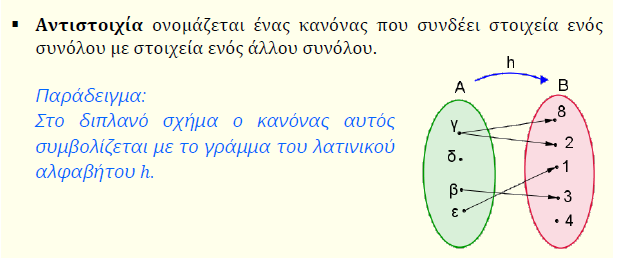 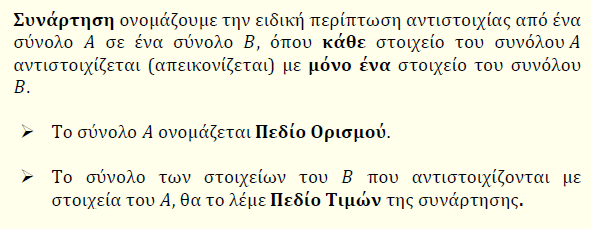 Δηλαδή;;;
Πότε μια αντιστοιχία ορίζει συνάρτηση;
f
Β: προορισμοί
Α: αίθουσα επιβατών
Αεροδρόμιο
Ε1 ‧

Ε2 ‧

Ε3 ‧

Ε4 ‧

Ε5 ‧
‧ Παρίσι

‧ Βαρκελώνη

‧ Τόκυο

‧ Νέα Υόρκη

‧ Όσλο

‧ Νέο Δελχί
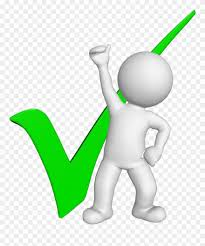 Κάθε στοιχείο του συνόλου Α
Όλοι όσοι βρίσκονται στην αίθουσα επιβατών πρέπει να πάνε κάπου!!!
f
Β: προορισμοί
Α: αίθουσα επιβατών
Αεροδρόμιο
Μπορεί ένας επιβάτης να μην πηγαίνει πουθενά;
Ε1 ‧

Ε2 ‧

Ε3 ‧

Ε4 ‧

Ε5 ‧
‧ Παρίσι

‧ Βαρκελώνη

‧ Τόκυο

‧ Νέα Υόρκη

‧ Όσλο

‧ Νέο Δελχί
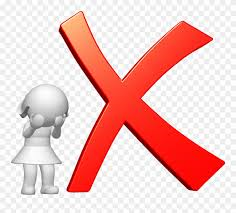 Κάθε στοιχείο του συνόλου Α
Όλοι όσοι βρίσκονται στην αίθουσα επιβατών πρέπει να πάνε κάπου!!!
f
Β: προορισμοί
Α: αίθουσα επιβατών
Αεροδρόμιο
Ε1 ‧

Ε2 ‧

Ε3 ‧

Ε4 ‧

Ε5 ‧
‧ Παρίσι

‧ Βαρκελώνη

‧ Τόκυο

‧ Νέα Υόρκη

‧ Όσλο

‧ Νέο Δελχί
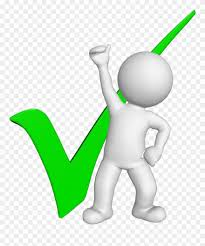 Μόνο ένα στοιχείο του συνόλου Β
Ο κάθε επιβάτης μπορεί να πάει σε ένα μόνο προορισμό!!!
f
Β: προορισμοί
Α: αίθουσα επιβατών
Αεροδρόμιο
Μπορεί ένας επιβάτης να πάει σε 2 μέρη ταυτόχρονα;
Ε1 ‧

Ε2 ‧

Ε3 ‧

Ε4 ‧

Ε5 ‧
‧ Παρίσι

‧ Βαρκελώνη

‧ Τόκυο

‧ Νέα Υόρκη

‧ Όσλο

‧ Νέο Δελχί
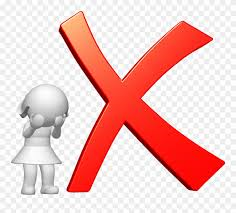 Ο κάθε επιβάτης μπορεί να πάει σε ένα μόνο προορισμό!!!
f
Β: προορισμοί
Μπορεί περισσότεροι του ενός επιβάτη να έχουν τον ίδιο προορισμό;
Α: αίθουσα επιβατών
Αεροδρόμιο
Ε1 ‧

Ε2 ‧

Ε3 ‧

Ε4 ‧

Ε5 ‧
‧ Παρίσι

‧ Βαρκελώνη

‧ Τόκυο

‧ Νέα Υόρκη

‧ Όσλο

‧ Νέο Δελχί
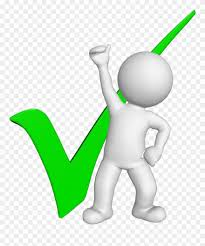 Ο κάθε επιβάτης μπορεί να πάει σε ένα μόνο προορισμό!!!
f
Β: προορισμοί
Μπορεί να υπάρχουν μέρη που να μην πηγαίνει κανένας;
Α: αίθουσα επιβατών
Αεροδρόμιο
Ε1 ‧

Ε2 ‧

Ε3 ‧

Ε4 ‧

Ε5 ‧
‧ Παρίσι

‧ Βαρκελώνη

‧ Τόκυο

‧ Νέα Υόρκη

‧ Όσλο

‧ Νέο Δελχί
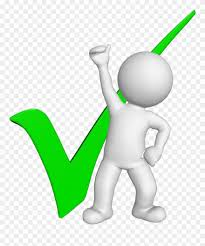 Ο κάθε επιβάτης μπορεί να πάει σε ένα μόνο προορισμό!!!
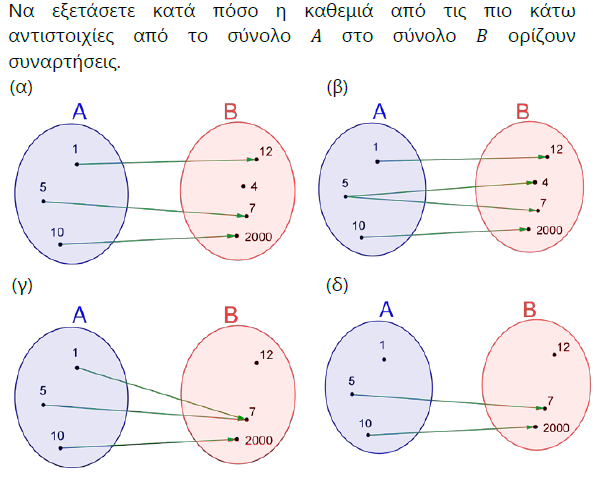 Παράδειγμα 1/Σελ.47
Δεν ορίζει
Ορίζει
Δεν ορίζει
Ορίζει
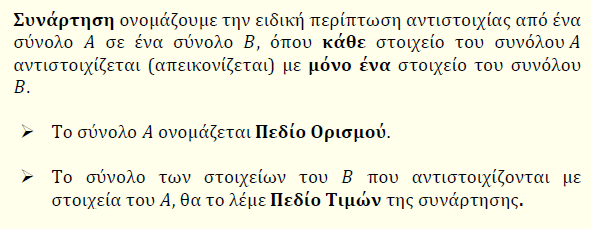 Α
Β
f
Β: προορισμοί
Α: αίθουσα επιβατών
Αεροδρόμιο
Ε1 ‧

Ε2 ‧

Ε3 ‧

Ε4 ‧

Ε5 ‧
‧ Παρίσι

‧ Βαρκελώνη

‧ Τόκυο

‧ Νέα Υόρκη

‧ Όσλο

‧ Νέο Δελχί
Π.Ο.
ΌΛΑ τα στοιχεία!
Πεδίο Ορισμού: Το σύνολο Α   Άρα Π.Ο. = { Ε1, Ε2, Ε3, Ε4, Ε5}
f
Β: προορισμοί
Α: αίθουσα επιβατών
Αεροδρόμιο
Ε1 ‧

Ε2 ‧

Ε3 ‧

Ε4 ‧

Ε5 ‧
‧ Παρίσι

‧ Βαρκελώνη

‧ Τόκυο

‧ Νέα Υόρκη

‧ Όσλο

‧ Νέο Δελχί
Π.Τ.
ΌΧΙ ΑΠΑΡΑΙΤΗΤΑ ΌΛΑ τα στοιχεία!
Για εξάσκηση…
Σελίδα 49: 1, 6
Θα τις λύσετε, όμως ΔΕΝ θα μου τις στείλετε ακόμα!